CVA & TIA
LF3 periode 9/10
Wat doen vandaag?
Bespreken opdracht vorige week (epilepsie, MS, Parkinson)
 Behandelen theorie CVA, TIA
 Opdracht maken
Opdracht vorige week
Epilepsie
 MS
 Ziekte van Parkinson
TIA
Tia staat voor Transient Ischaemic Attack, oftewel een tijdelijke ischaemische aanval.
 Er loopt een stolsel acuut vast in een hersenslagader en schiet weer los
 Dit gebied is belangrijk voor de motoriek of taal
Verschijnselen zijn vaak: arm/been niet goed bewegen, gezicht hangt scheef, afasie
Diagnose gebeurt door anamnese:
 FAST-test (face, arm, speech, time)
 Doorverwijzing ziekenhuis
 Antistolling
Oorzaken tia
2 halsslagaders aan de voorkant van de hals (carotis)
 2 wervelslagaders aan de achterkant van de nek
Deze slagaders zijn vaak van slechte kwaliteit en hierdoor ontstaan beschadigingen.

 Bloedplaatjes
 Vetten
 Plaque
 Atherosclerose
Symptomen tia
Deze treden plotseling en onverwachts op. Er kunnen op één dag zelfs meerdere TIA’s optreden.
 (Meestal) kort van aard
 Wat als deze klachten niet verdwijnen?
 Verlammingen in het gezicht, zoals scheve mond
 Blindheid aan één of beide ogen/dubbelzien
 Wartaal uitspreken, niet uit woorden kunnen komen, taal niet begrijpen, dronkemanspraat 
 Spierverlamming aan één lichaamszijde
 Tintelingen/gevoelsverlies
 Problemen met evenwicht (Menière idee)
Diagnosestelling
Klachten verdwijnen vaak weer  over tot orde van de dag
 Wél naar huisarts gaan, want?
 Symptomen erg belangrijk tijdens TIA
 Neuroloog, soms met hulp van cardioloog
 Aanvullend onderzoek (bloedonderzoek, hersenscan, echo)
risicofactoren
Hoog cholesterolgehalte
 Hoge bloeddruk
 Hartziekten
 Diabetes
 Oudere leeftijd
 Ongezonde leefstijl zoals roken
Behandeling
Antistolling/bloedverdunners
 Bloeddrukverlagers
 Cholesterolverlagers
 Operatie aan de halsslagader (carotis), er wordt dan een stent geplaatst (net als bij het hartinfarct)
 Leefregels (niet roken, gezond eten (200 gram groente, 2 x fruit), weinig verzadigd vet (vooral onzichtbare vetten), meer onverzadigd vet, matig met alcohol, meer bewegen en ontspannen)
Gevolgen/prognose
Restverschijnselen
 Gedurende eerste jaren na de TIA krijgt ongeveer één-derde van de patiënten een beroerte, waarvan helft al binnen een jaar
 Aanzienlijke kans op een andere vaataandoeningen (gesteldheid van de vaten), bijvoorbeeld in hart of benen
CVA
Cerebro Vasculair Accident = ? 
 CVA (of beroerte) is de verzamelnaam voor een TIA, herseninfarct en hersenbloeding.

Het zijn letterlijk ongelukken van de bloedvaten van de hersenen. Er gaat iets mis in de bloedvoorziening naar de hersenen toe.
Herseninfarct
In de meeste gevallen (80%) gaat het bij een beroerte om een herseninfarct.

Leg het proces van een herseninfarct uit?
 Atherosclerose
 Bloedplaatjes
 Cholesterol
 Plaque
 Trombose
 Embolie
Hersenbloeding
Ernstige vorm van een beroerte
 Hevige hoofdpijn
 Wat gebeurt hierbij?
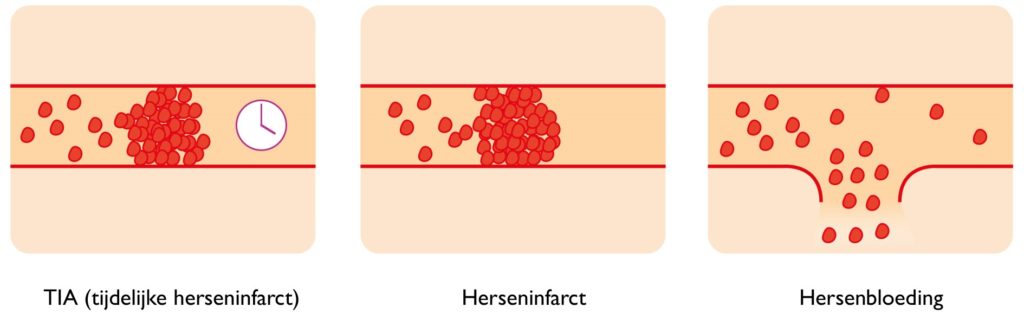 Hersenbloeding
Bij een hersenbloeding scheurt een bloedvat, zodat er bloed in en rondom de hersenen kan stromen
 Hierdoor drukt het bloed een deel van het hersenweefsel weg, met als gevolg een beschadiging
 Beschadigingen in bloedvatwand door hypertensie, atherosclerose
 Deze kunnen uitstulpen (aneurysma) en uiteindelijk scheuren
Diagnose
CT-scan
 MRI-scan
 Bloedonderzoek

TIA of klein herseninfarct wordt vaak ook een duplexonderzoek gedaan. Met dit onderzoek kan een arts zien waar een bloedvat vernauwd of afgesloten is
 Geluidsgolven
 Hoe snel stroomt het bloed?
Behandeling
Herseninfarct:
 Binnen 4,5 uur na eerste symptomen trombolyse starten
 Na deze 4,5 uur wordt de kans op herstel steeds kleiner
 Kans op complicaties wordt steeds groter
Hersenbloeding
 Antistolling
 Soms operatie om bloeding te verwijderen/druk in hersenen verminderen

 Revalidatie: fysiotherapie, ergotherapie, logopedie, psycholoog
Gevolgen beroerte
Lichamelijke gevolgen:
 Hemiplegie: verlamming aan één zijde van het lichaam
 Hemiparese: gedeeltelijke verlamming of verlies van spierkracht aan één zijde van het lichaam
 Contracturen, m.n. de verlamde arm
 Halfzijdige gevoelsstoornissen
 Hemianopsie: één helft van het gezichtsveld is uitgevallen (door de hersenbeschadiging)
 Incontinentie of niet goed uit kunnen plassen
 Epilepsie (eerste maanden na beroerte (zowel gegeneraliseerd als partieel)
Cognitieve gevolgen
Aandacht- en concentratiestoornissen
 Geheugenstoornissen (opslaan van informatie)
 Voorwerpen of gezichten niet meer herkennen (agnosie)
 Stoornissen in planning/uitvoering van doelgerichte activiteiten
 Moeite met dagelijkse activiteiten zoals koffiezetten, koken, brood smeren (apraxie)
 Constante vermoeidheid